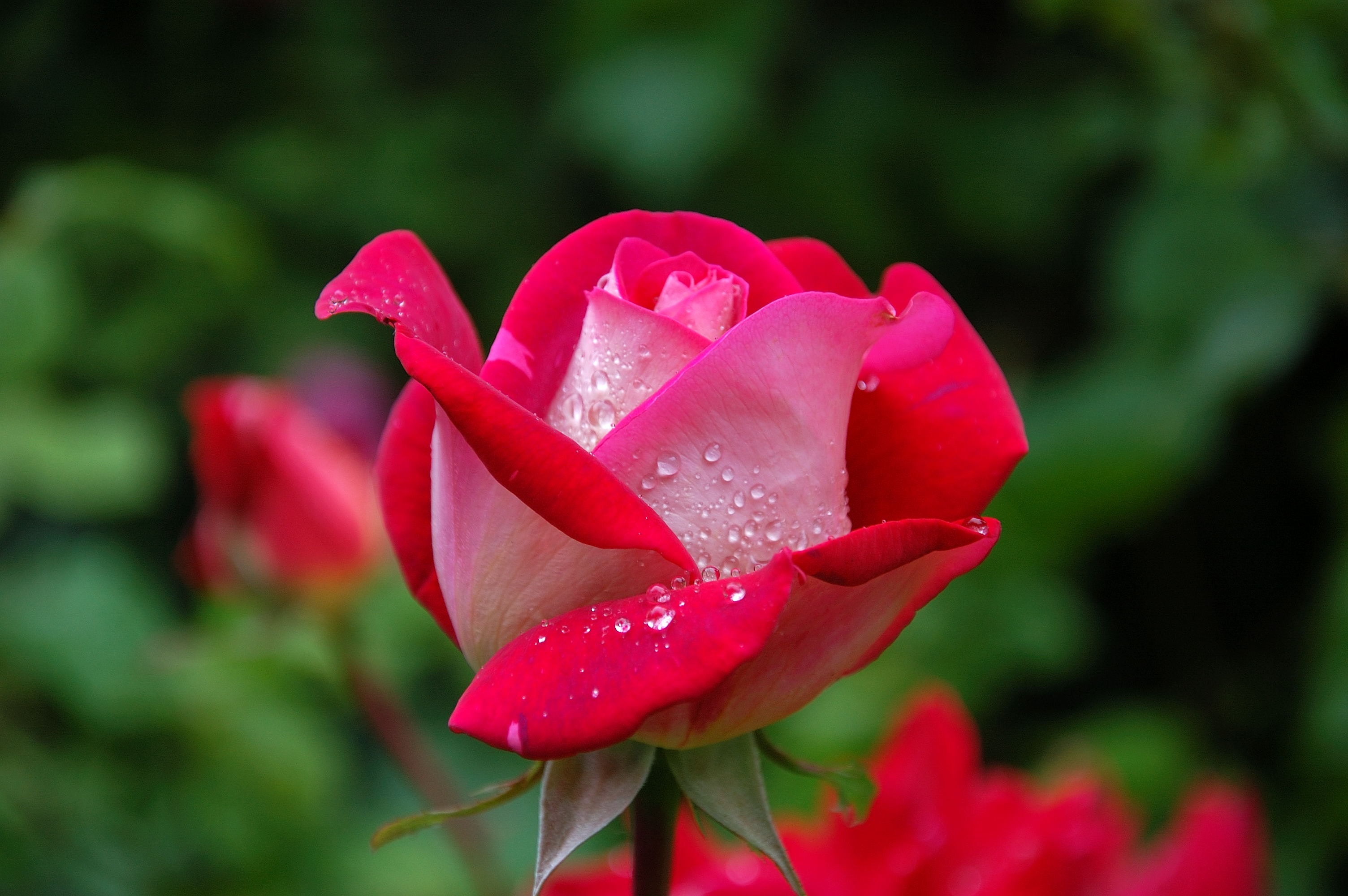 সবাইকে শুভেচ্ছা
পাঠ পরিচিতি
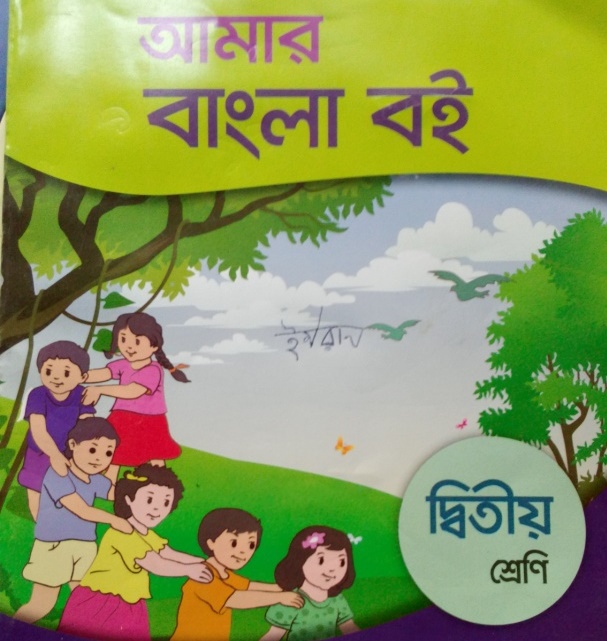 শ্রেনীঃ দ্বিতীয়
বিষয়ঃবাংলা
পাঠঃনানা রঙের ফুল
পাঠ্যাংশঃপাকা বাতাবি………খেতেও মজার।
পৃষ্ঠাঃ২৯
আবেগ সৃষ্টি
চলো মজার একটা গান শুনি ও দেখি
তোমরা কী বলতে পারবে-
আজকে আমরা কী পড়ব?
নানা রঙের ফুলফল
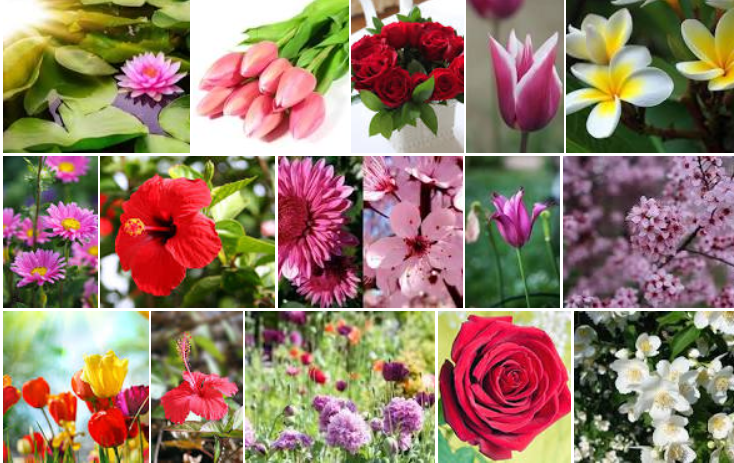 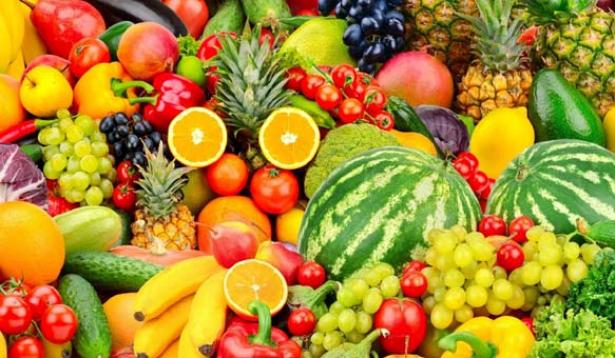 শিখন ফল
শোনাঃ
        ৩.২.১.  পরিচিত ফল সম্পর্কে শুনে বুঝতে পারবে।
বলাঃ
        ২.৬.১.   পরিচিত ফল সম্পর্কে বর্ণনা করতে পারবে।
পড়াঃ
        ২.৬.১.   পরিচিত ফল সম্পর্কে পড়ে বুঝতে পারবে।
লেখাঃ 
       ২.৪.১.   পরিচিত ফল সম্পর্কে লিখতে পারবে।
একক কাজ
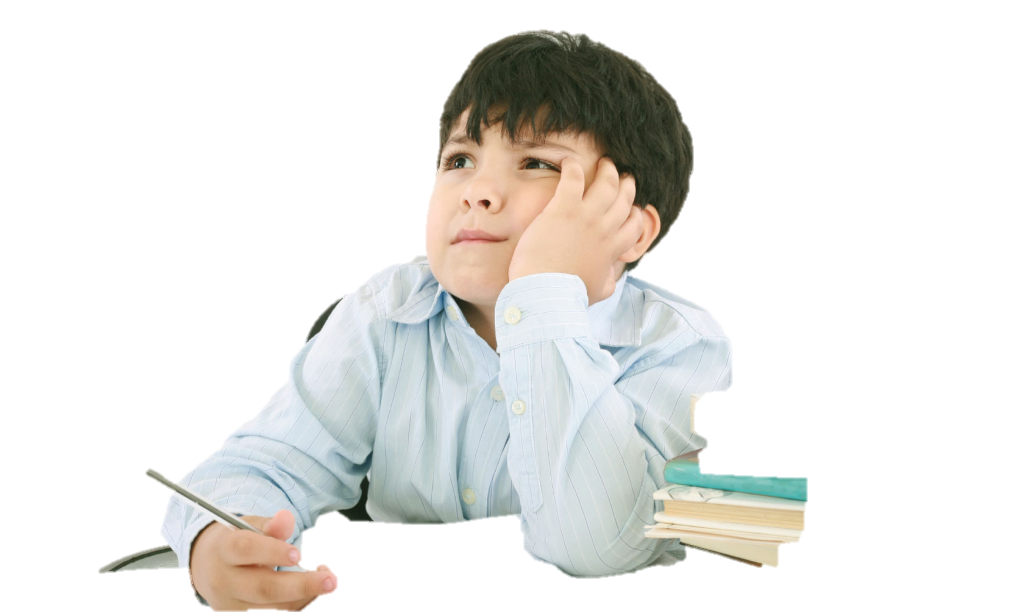 তোমার চেনা ১টি করে ফলের নাম বল।
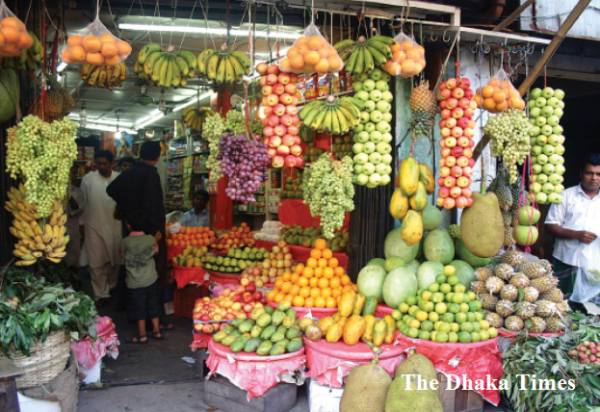 এ দেশে ফলে হরেক রকমের ফল।
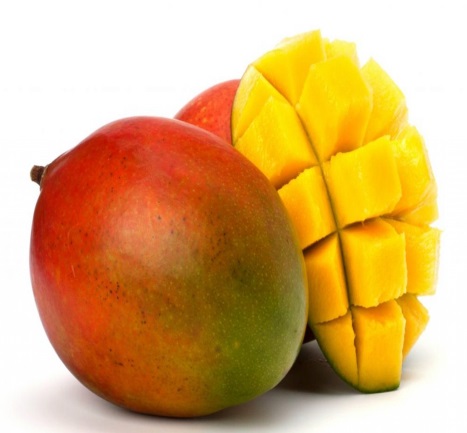 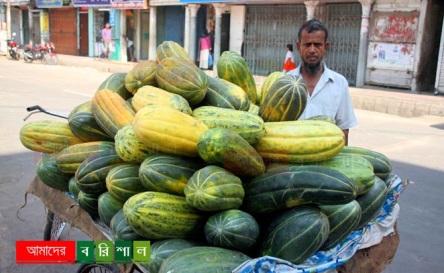 বাঙ্গি
এ দেশে প্রচুর পরিমানে ফলে-
আম
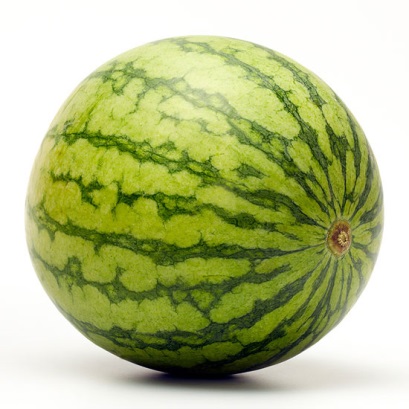 তরমুজ
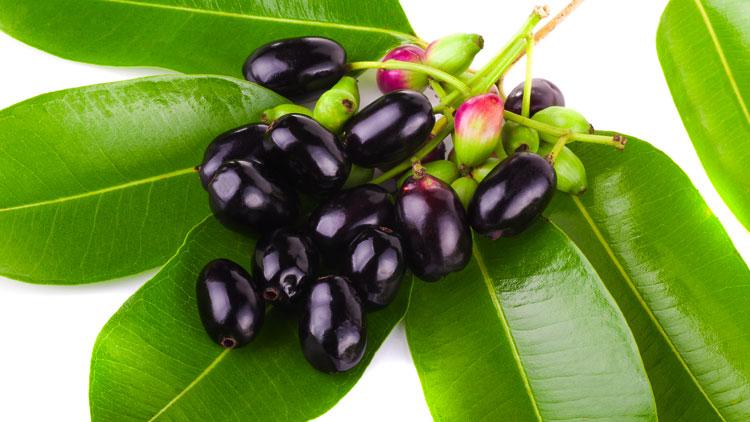 জাম
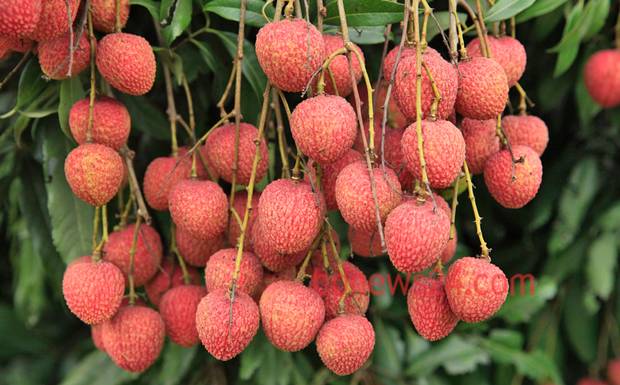 লিচু
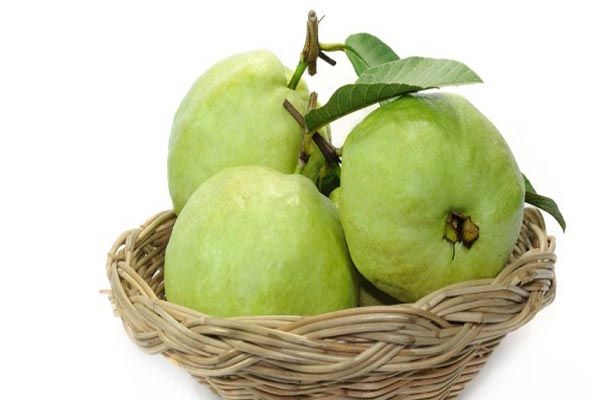 পেয়ারা
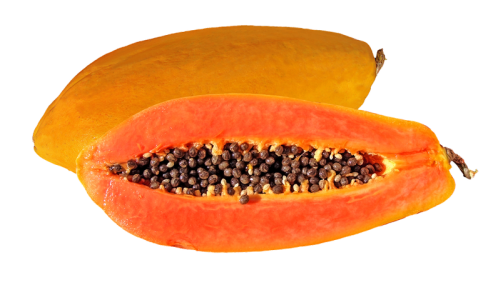 পেঁপে
আরও ফলে-
ছবিতে ক্লিক
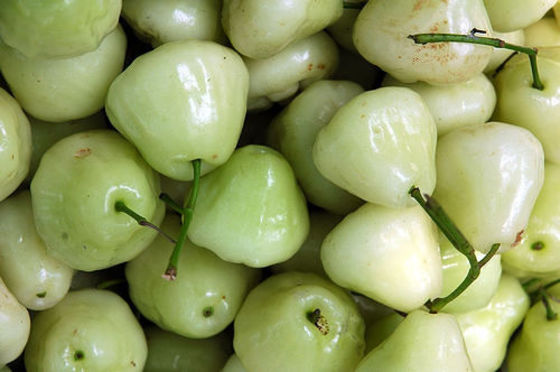 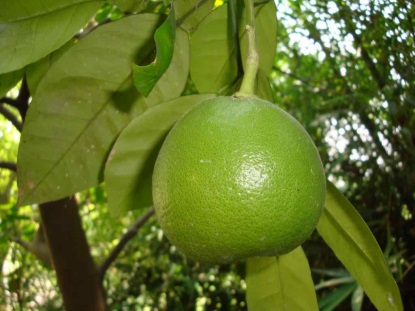 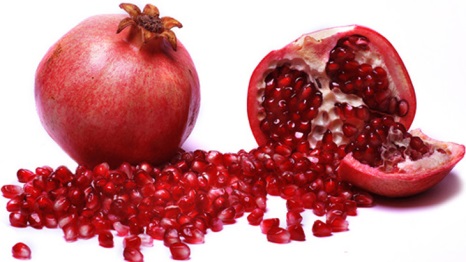 ডালিম
বাতাবিলেবু
জামরুল
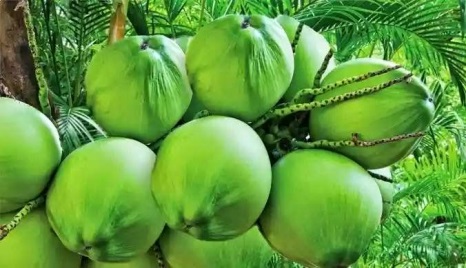 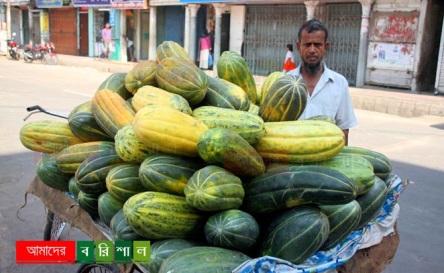 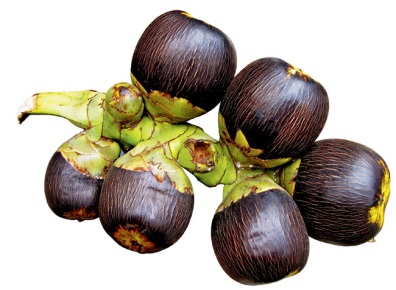 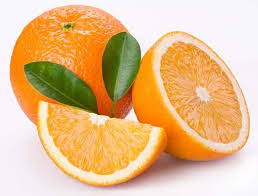 কমলালেবু
তাল
ডাব
বাঙ্গি
ছবিগুলো ভালো করে দেখি।
এগুলো কি ফল?
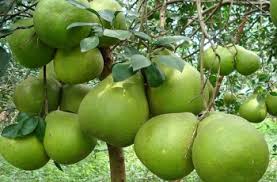 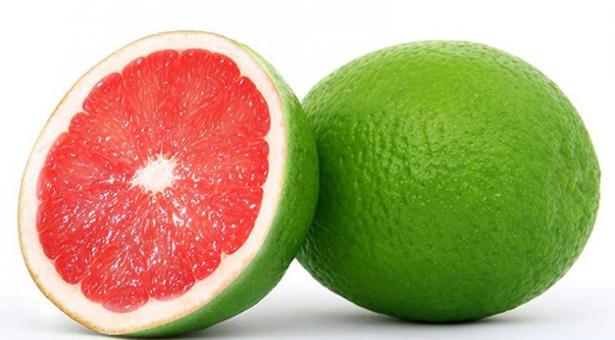 বাতাবি লেবু
পাকা বাতাবি লেবুর ভিতরটা হালকা গোলাপি রংঙের
ছবিগুলো ভালো করে দেখি। এগুলো কি ফল?
ডালিম
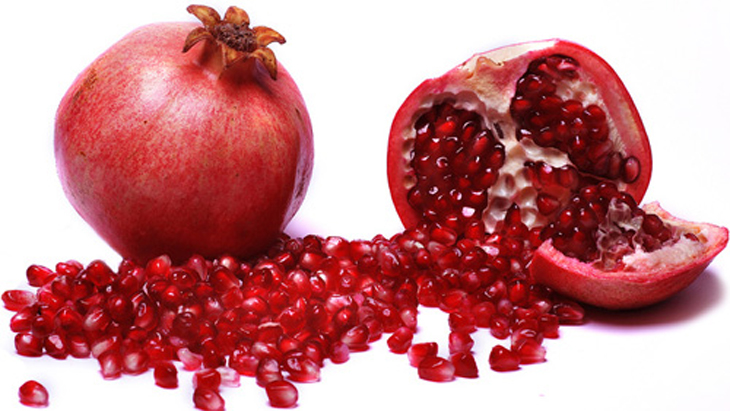 পাকা ডালিমের ছোট ছোট দানা টুকটুকে লাল রঙের হয়।
ছবিগুলো ভালো করে দেখি।
এগুলো কি ফল?
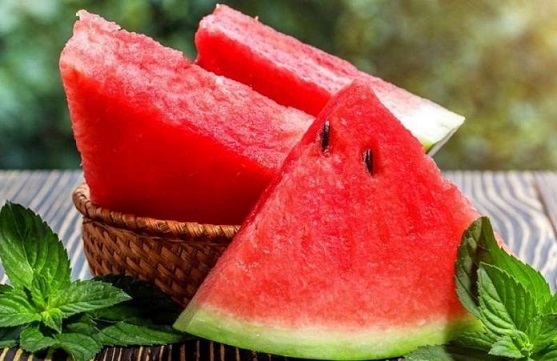 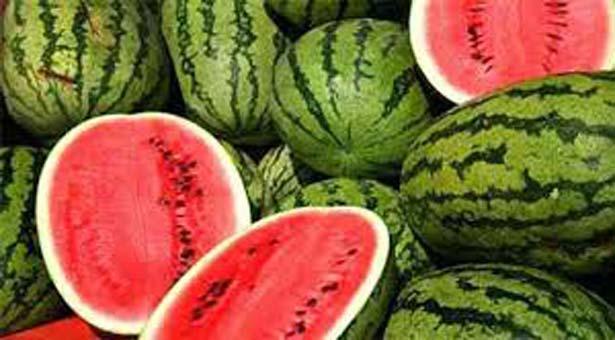 তরমুজ
তরমুজের ভিতরটাও খুব লাল
ছবিগুলো ভালো করে দেখি।
এগুলো কি ফল?
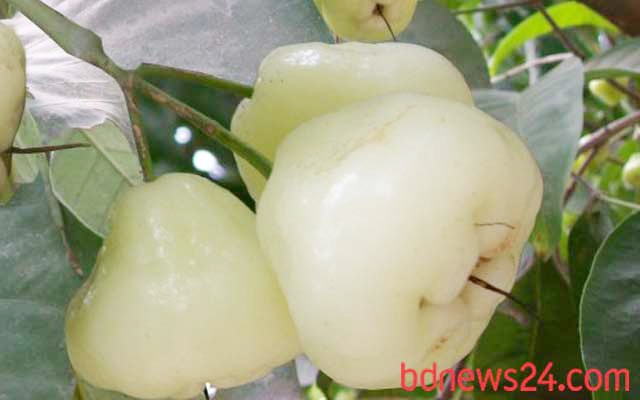 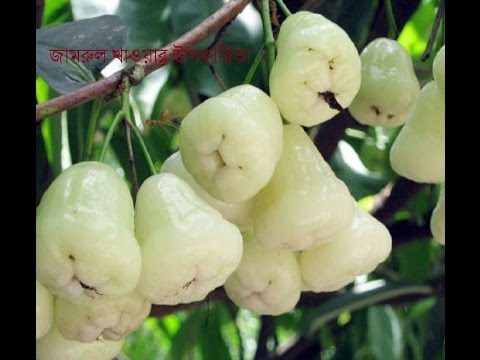 জামরুল
জামরুলের রং সাদা
এগুলো কী ফল ?
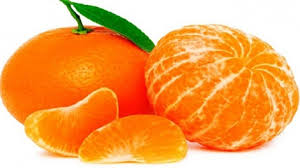 পাকা কমলার খোসা ও কোষ উভয়ই কমলা রঙের হয়।
কমলা লেবু
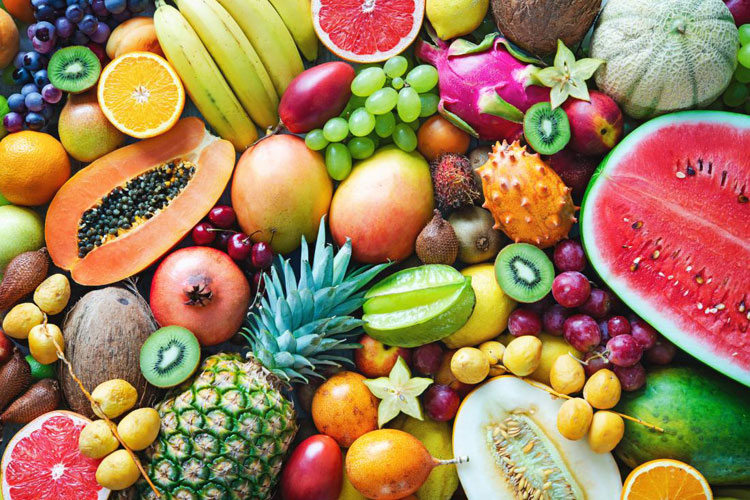 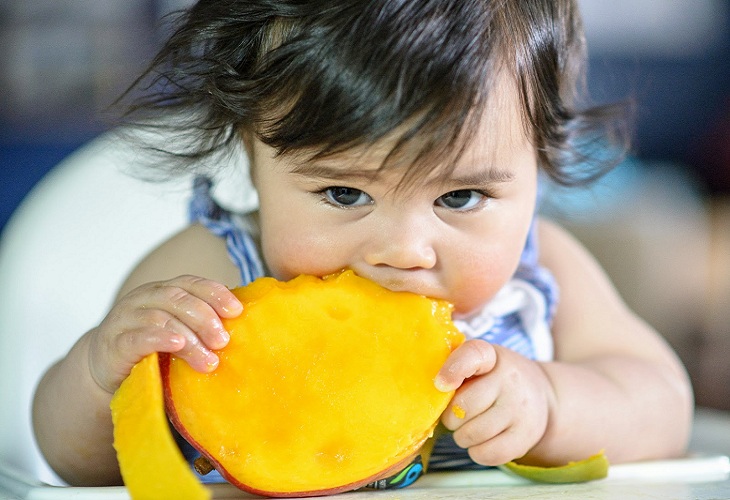 আমাদের ফলগুলো দেখতে খুব সুন্দর,খেতেও মজার
শিক্ষার্থীর পাঠ
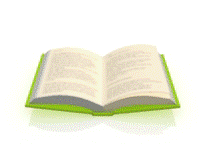 আমার বাংলা বই পৃষ্ঠা নং-২৯
বই খুলে পাঠ্যাংশটুকু পড়
শিক্ষকের পাঠ
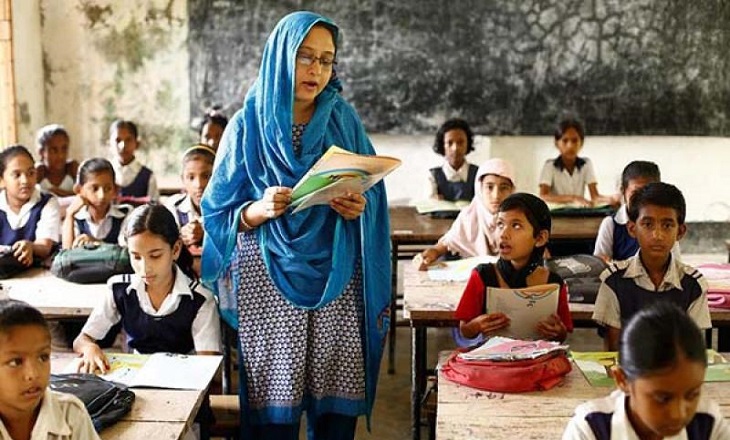 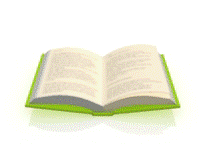 আমার বাংলা বই পৃষ্ঠা নং-২৯
আমার বাংলা বই পৃষ্ঠা নং-২৯
যুক্তবর্ণগুলো চিনি এবং নতুন শব্দ শিখি
বাঙ্গি
শান্ত
গ
ঙ্গ
ঙ
দ
মন্দ
ন্দ
ন
সুন্দর
শব্দগুলোর অর্থ জেনে নিই ও বাক্য শিখি।
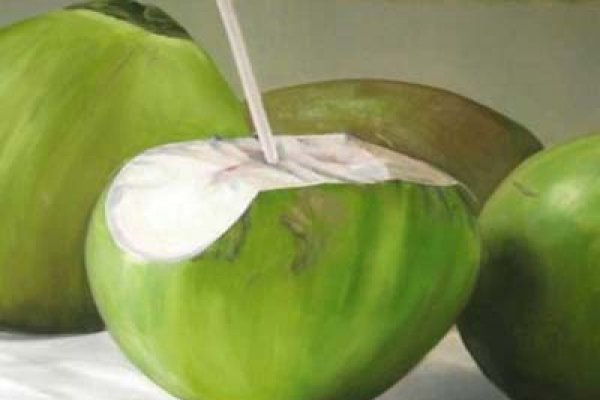 খোসা
চামড়া /
আবরণ
ডাবের খোসা খুব শক্ত ও পুরু হয়।
শব্দগুলোর অর্থ জেনে নিই ও বাক্য শিখি।
দানা
বীজ / বিচি
ডালিমের দানাগুলো টুকটুকে লাল রঙের হয়।
শব্দগুলোর অর্থ জেনে নিই ও বাক্য শিখি।
কোষ
কোয়া
কমলা লেবুর কোষগুলো কমলা রঙের হয়।
দলীয় কাজ
সবুজ দল
কাঁচা থাকতে কোন কোন ফল সবুজ হয়?
হলুদ দল
পাকলে কোন কোন ফল হলুদ রঙের হয়?
নীল দল
কোন কোন ফলের ভেতরটা লাল রঙের?
মূল্যায়ন
তুমি কী কী ফল খেতে পছন্দ কর, তার ৫টির নাম লিখ।
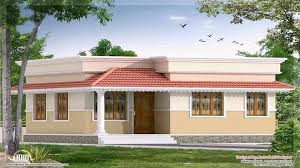 বাড়ির কাজ
তোমার পরিচিত ফলের একটি তালিকা করে আনবে।
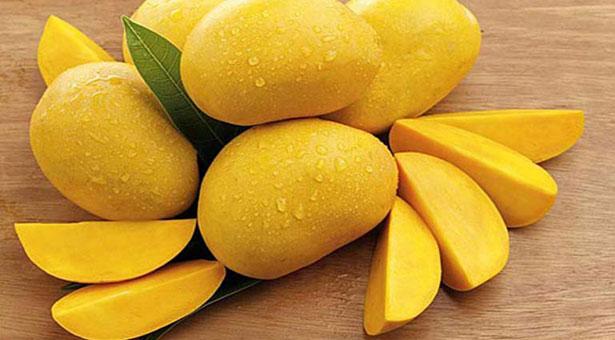 ধন্যবাদ